Figure 4. Dendritic morphology of hippocampal CR cells. (A) Fluorescence micrograph showing the density and ...
Cereb Cortex, Volume 26, Issue 2, February 2016, Pages 855–872, https://doi.org/10.1093/cercor/bhv271
The content of this slide may be subject to copyright: please see the slide notes for details.
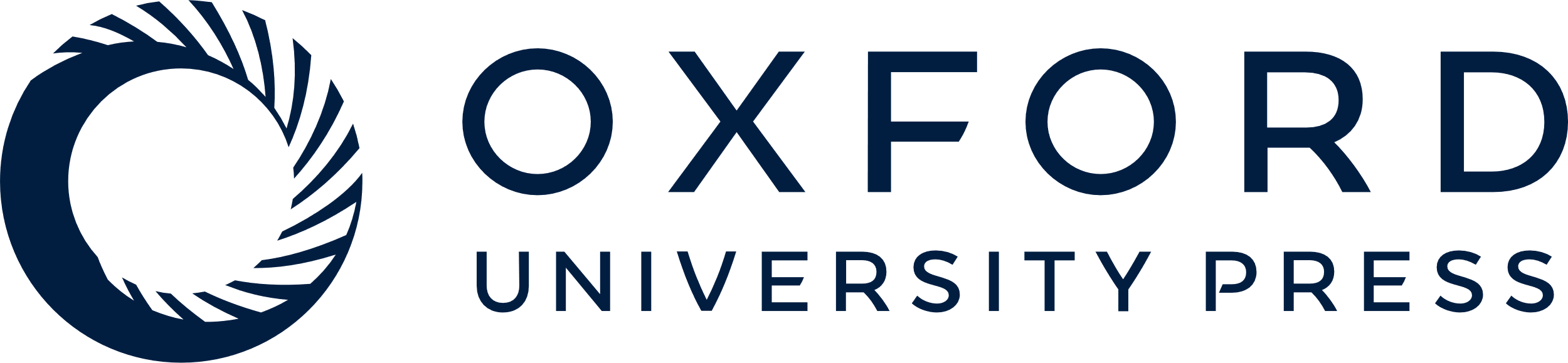 [Speaker Notes: Figure 4. Dendritic morphology of hippocampal CR cells. (A) Fluorescence micrograph showing the density and distribution pattern of EGFP-CR cells close to the HF as indicated by the dashed line. Note that the stem dendrites of CR cells are mainly oriented toward the hippocampal fissure regardless of the somatic orientation. Scale bar 50 µm. (B–E) Heterogeneity of the dendritic arborization of CR cells, despite the characteristic bipolar morphology with the stem dendrite emerging from one pole of the soma and the axons from the opposite pole. Note the differences in length and complexity of the dendritic trees of sample cells and the variable density in spine- and/or filopodial-like appendages (compare B,D and E with B2 and C) on the dendritic arborization. Notice also the presence of somatic spine-like structures (B1). (F) High magnification of a dendrite with a growth-cone like structure at its tip. Scale bar in B–E 25 µm, in F 2 µm and 10 µm in the inset in E.


Unless provided in the caption above, the following copyright applies to the content of this slide: © The Author 2015. Published by Oxford University Press.This is an Open Access article distributed under the terms of the Creative Commons Attribution Non-Commercial License (http://creativecommons.org/licenses/by-nc/4.0/), which permits non-commercial re-use, distribution, and reproduction in any medium, provided the original work is properly cited. For commercial re-use, please contact journals.permissions@oup.com]